HCD EXERCISE | DEFINE 
ORGANISE & GENERATE INSIGHTS
INSIGHTING TOOLS
HOW TO USE?
The Nature of Insights
Writing Insights
Findings Vs. Insights

Findings deal with the ‘What’, whereas Insights deal with the ‘Why’
Findings often emerge from facts and user statements for example, when a user shares a want, need or behavior pattern. Insights emerge from the understand of motivations behind the want or need.
Findings are relatively easier to find through data and observations. Insights require deep analysis and diverse inputs.
Findings can be just based on a single interesting observation. Insights are something that are derived from connecting multiple observations and stories. 
Findings can help address most obvious opportunities and challenges. Insights can end up questioning the most basic of assumptions, mindsets and offering.
What Makes a Good Insight Statement?
It is short and precise - if one needs to explain it to make sense then it's probably not an insight.
It should feel ‘fresh’ and something that has uncovered a previous unknown.
It should communicate the ‘tension’ that exists between what is and what could be - helping frame the goal for design.
The insight should feel like a basic truth that is applicable to more than one situation or user.
It should not just describe a problem or opportunity - it should be borne out of asking ‘Why?’ - it should be in a sense the ‘root reason/cause’.
It should be simple, honest and humane - avoiding jargon and statements that sound too distant from how users think of things.
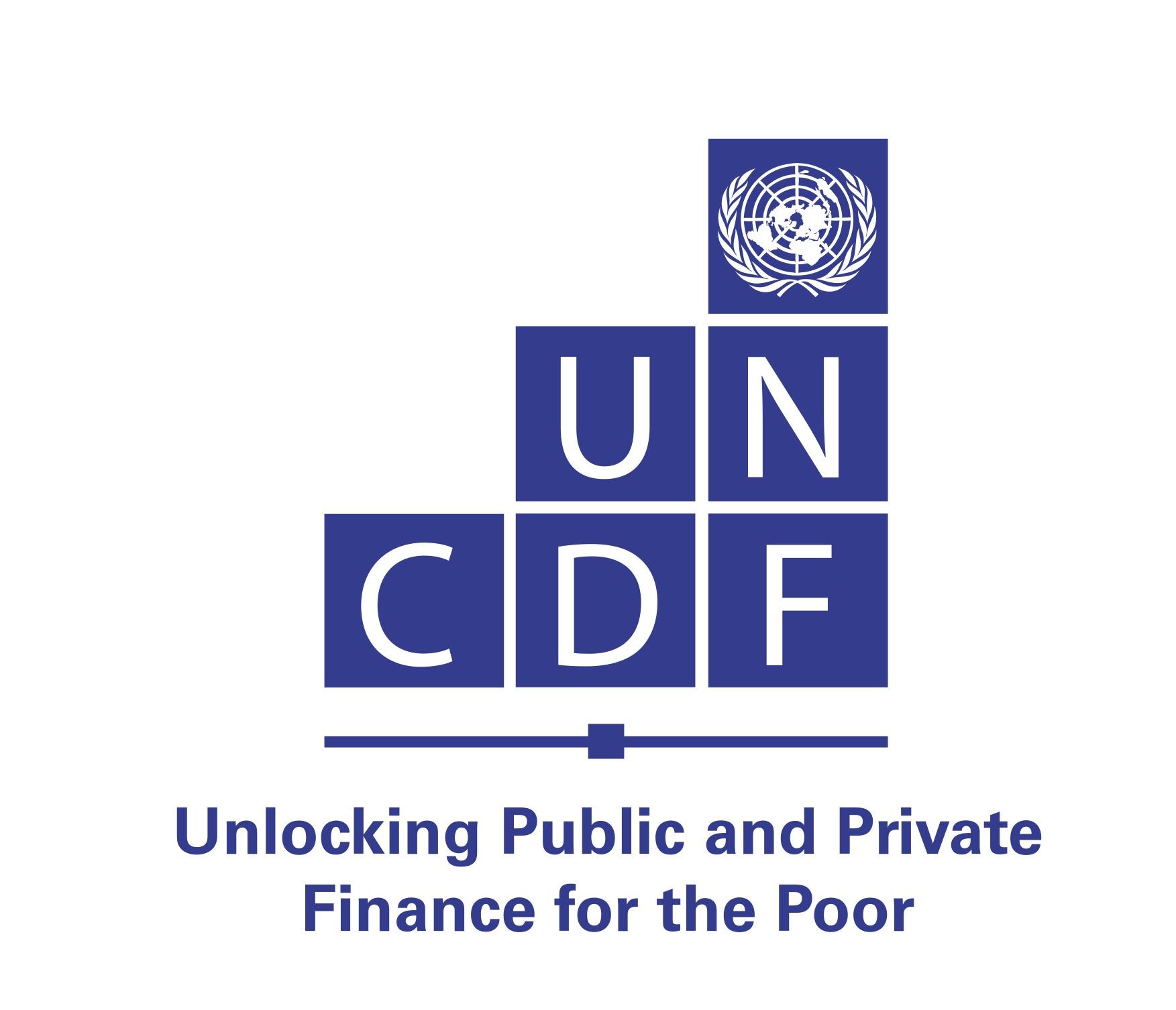 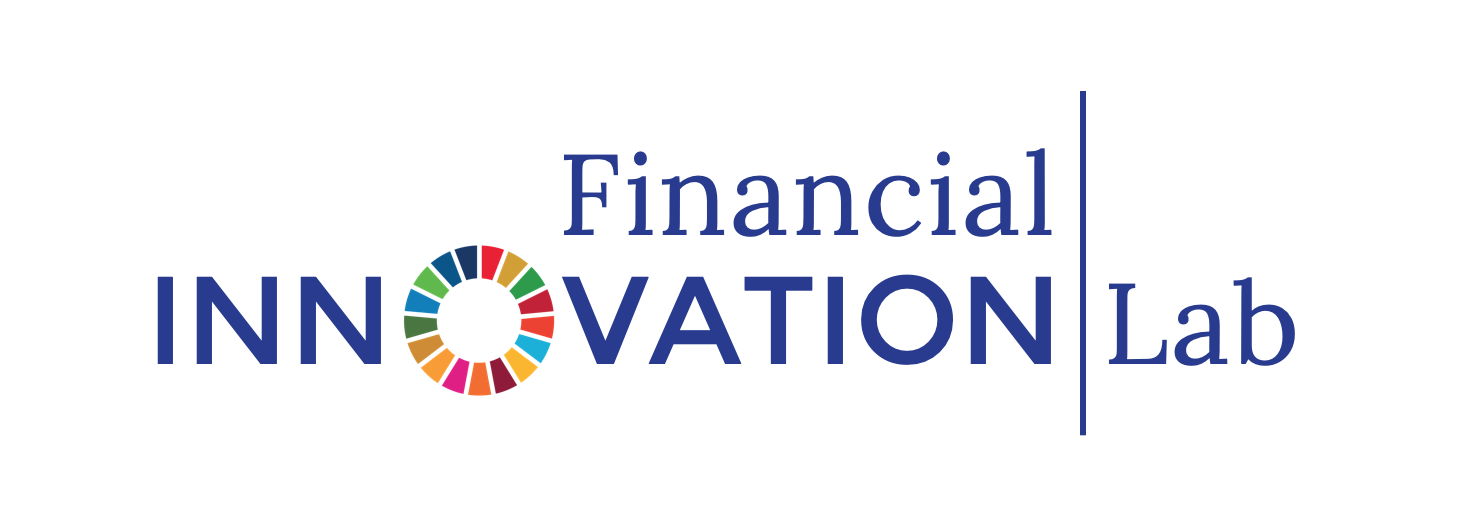 THE FINLAB TOOLKIT